Никто не забыт и ничто не забыто
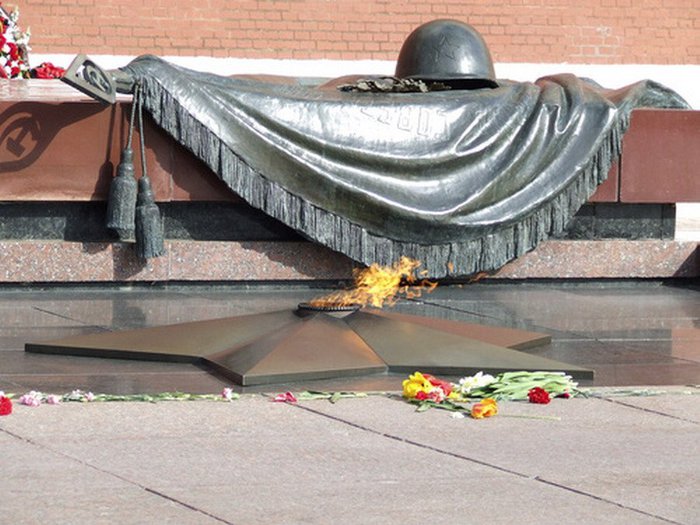 Их именами названы улицы Выборгского района
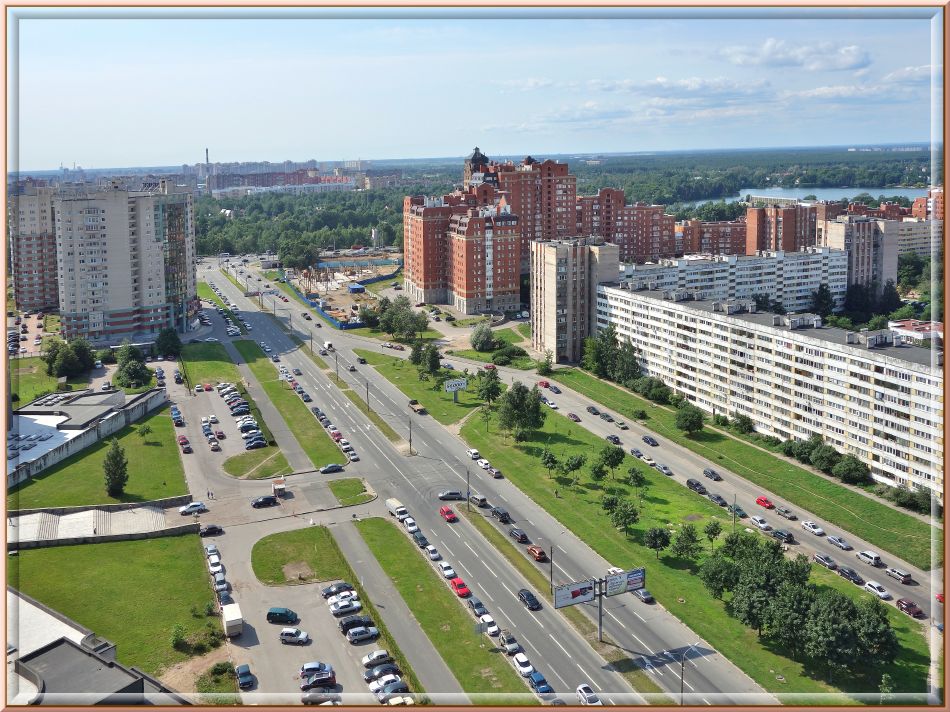 Улица Смолячкова
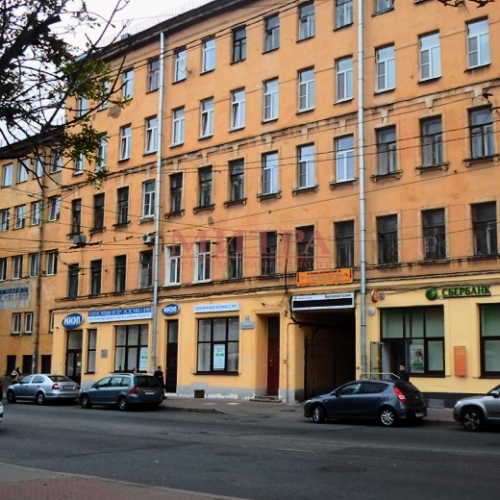 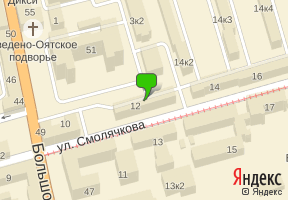 Феодосий Артемьевич Смолячков родился в 1923 году в Беларуссии.
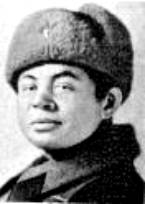 В Ленинград Смолячков приехал в 1940 году. Работал каменщиком, строил дома на Выборгской стороне.
22 июня 1941 года началась война, а в июле Смолячков вступил в народное ополчение.
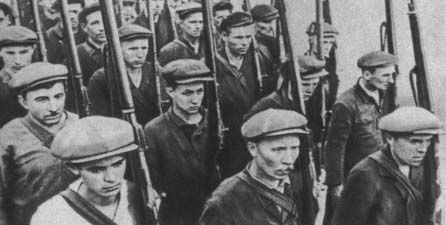 Много раз, по заданию командования переходил линию фронта, приносил ценные военные сведения.
Сбылась его мечта. В октябре 1941 года Смолячков стал снайпером. К январю 1942 года им было уничтожено 125 фашистских солдат и офицеров, сделав всего 126 выстрелов.
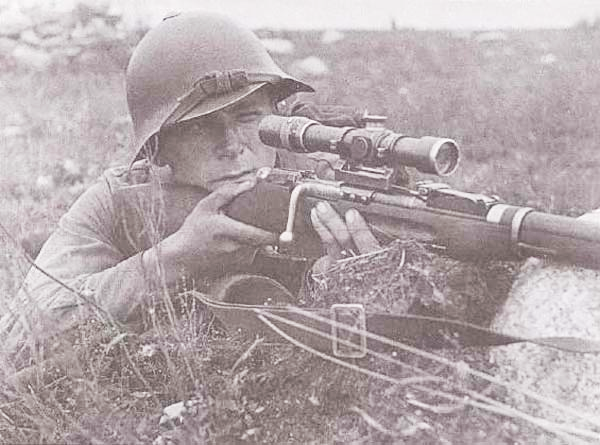 15 января 1942 года отважный воин погиб. Ему было посмертно присвоено звание Героя Советского Союза.
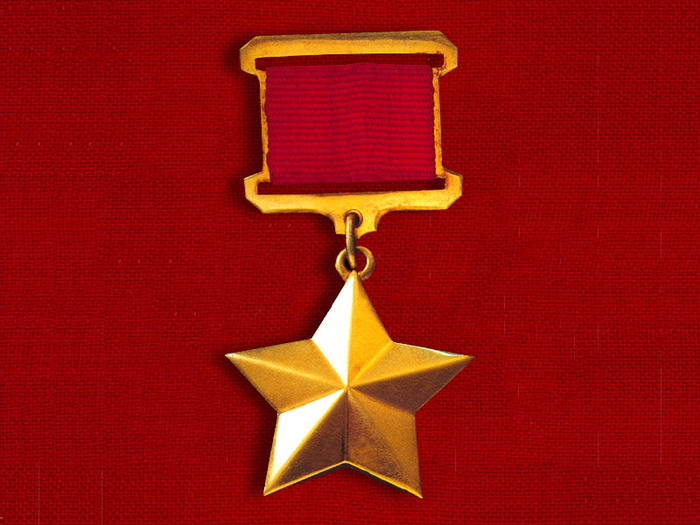 В декабре 1952 года одна из улиц Выборгского района получила имя Смолячкого.
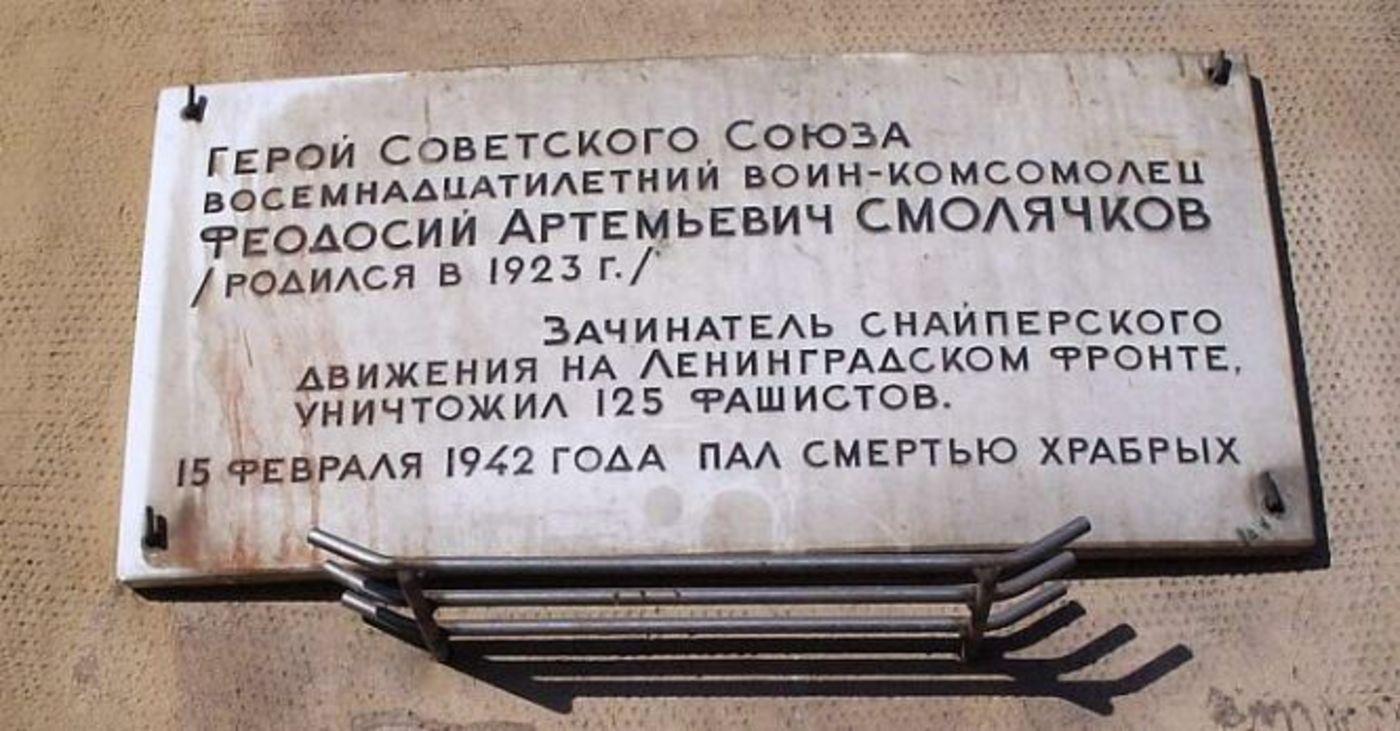 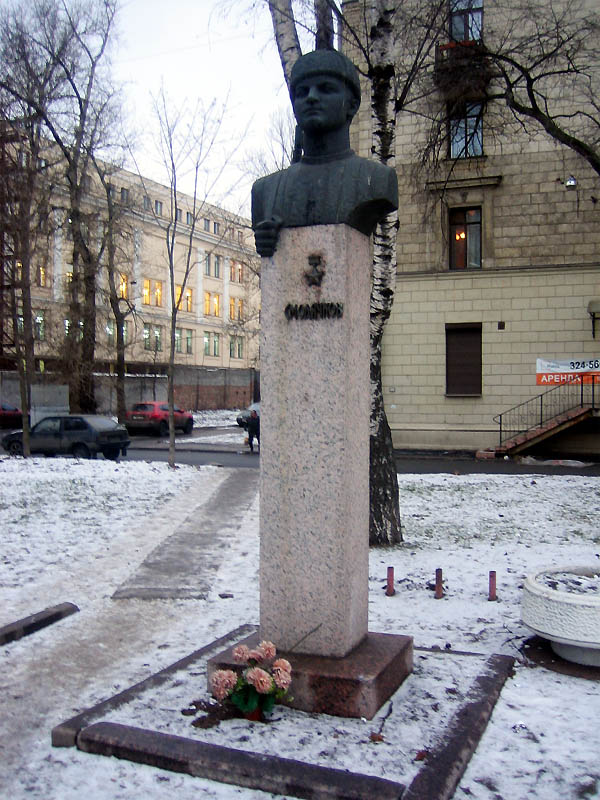 22 февраля 1968 года в сквере на этой улице герою-снайперу был открыт памятник.